Грантовый конкурс «Череповец, включайся!»
01.
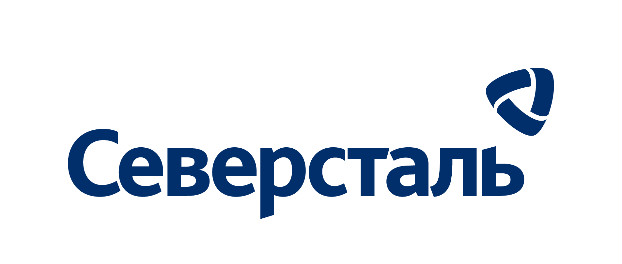 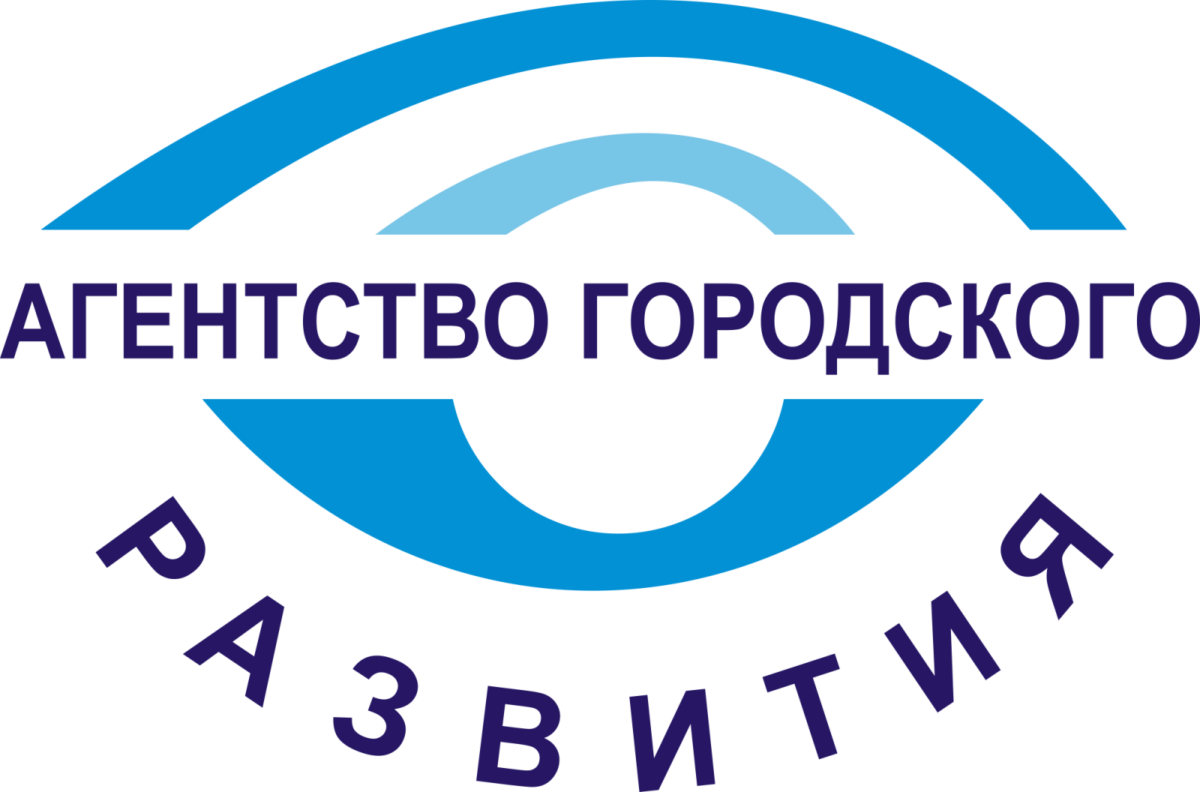 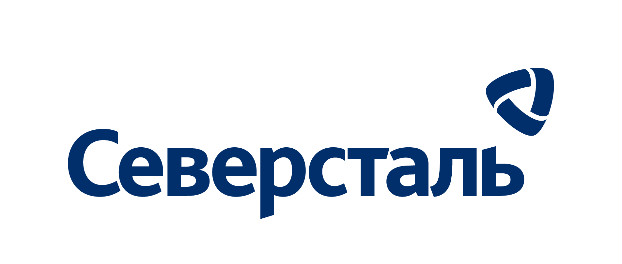 Конкурс «Череповец, включайся!», направленный на реализацию социально-значимых проектов, предложенных жителями города, проводится по инициативе и на средства компании «Северсталь»
02.
Оператор конкурса
«Череповец, включайся!»
03.
Автономная некоммерческая организация «Среда»
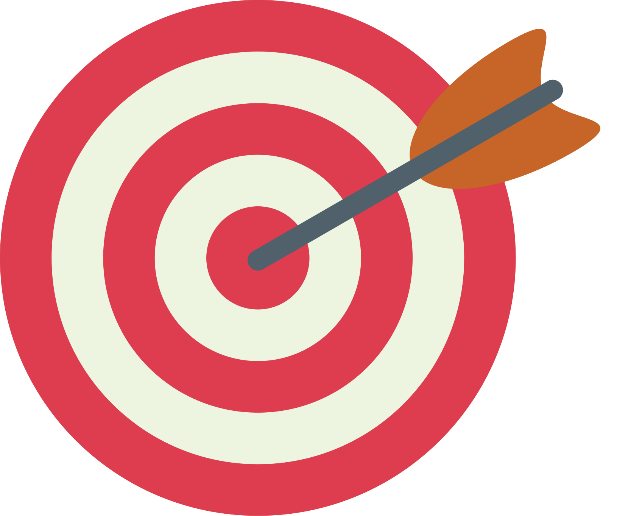 Цель конкурса
04.
развитие культуры участия населения                           в формировании и исполнении инициатив, направленных на благоустройство и развитие города, через организацию и проведение совместных мероприятий
Задачи конкурса
повышение социальной активности и самостоятельности городской общественности
1
благоустройство и озеленение территории и улучшение экологической обстановки в городе Череповце
2
решение актуальных локальных задач в городе Череповце посредством выявления и поддержки лучших социально-ориентированных проектов, реализации наиболее значимых инициатив
05.
3
повышение уровня комфортности городской среды
4
5
развитие гуманного отношения к животным и уменьшение численности бездомных животных
Задачи конкурса
развитие творческого потенциала населения
6
7
развитие здорового образа жизни
06.
развитие патриотизма
8
развитие предпринимательства в г. Череповце
9
10
укрепление семейных ценностей
Принципы
Открытость и социальное партнерство
Конкурсная основа
Результативность
Актуальность
07.
реализация поддерживаемых проектов должна приводить к измеримым и подтверждаемым результатам в деле позитивного преобразования социальной действительности
организация Конкурса подразумевает участие в нем заинтересованных сторон, в том числе, представителей ПАО «Северсталь», органов государственной власти и местного самоуправления, городских сообществ и других заинтересованных сторон
поддержка социально-ориентированных проектов осуществляется по результатам Конкурсного отбора
поддержка оказывается проектам, которые направлены на решение актуальных для города задач в рамках развития территории и самореализации жителей Череповца
Кто может участвовать
Открытость и социальное партнерство
Конкурсант (участник Конкурса): 
– коммерческие и некоммерческие организации,
индивидуальные предприниматели, 
физические лица, являющиеся плательщиками налога на профессиональный доход (самозанятые),
 территориальные общественные самоуправления города Череповца, 
физические лица, желающие создать собственное дело.
08.
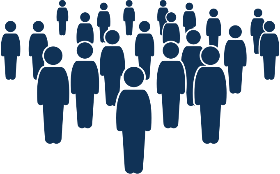 Фонд конкурса и объем финансирования проектов
Открытость и социальное партнерство
Объем фонда Конкурса – 11 млн руб.


Минимальная сумма гранта - 100 тыс руб
Максимальная сумма гранта - 700 тыс руб.
09.
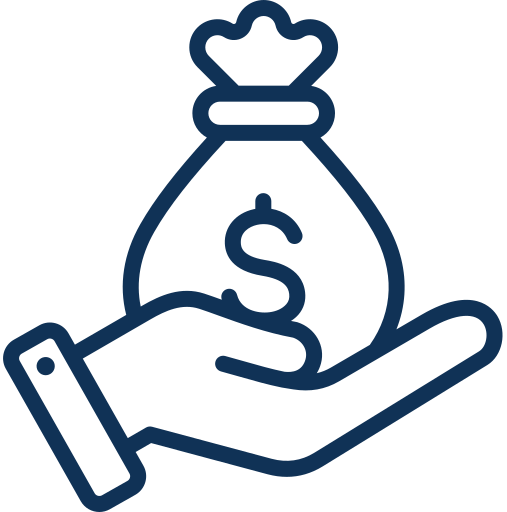 Основные этапы проведения конкурса
Открытость и социальное партнерство
10.
проекты, направленные на благоустройство территорий общественных самоуправлений (озеленение, малые архитектурные формы, оформление к праздникам и т.п.)
«Зеленый город»
«Творческий город»
проекты, направленные на объединение жителей города для раскрытия их творческого потенциала
Направления конкурса
«Гуманный город»
проекты, направленные на развитие гуманного отношения к животным и уменьшение численности бездомных животных
проекты, направленные на объединение жителей и укрепление патриотичной гражданской позиции
«Патриотичный город»
11.
проекты, направленные на укрепление семейных традиций для жителей города
«Семейный город»
проекты, направленные на развитие спорта и здорового образа жизни среди жителей города
«Здоровый город»
«Бизнес для города»
бизнес-проекты, направленные на решение социально-значимых задач
Требования к проектам
12.
Требования к конкурсной документации
Пакет документов, предоставляемый участникам Конкурса, должен включать себя заявку на участие в Конкурсе в соответствии с приложением 1 (некоммерческие проекты) и приложением 2 (бизнес-проекты)

Пакет документов предоставляется в бумажном виде в 1 экземпляре в АНО «Среда», по адресу: г. Череповец, б. Доменщиков, 32 до 12 часов 15 марта

Конкурсант имеет право представить на Конкурс не более одного проекта.

В случае предоставления документов не в полном объеме или их оформления с нарушением требований настоящего Положения, предоставления заведомо недостоверных (подложных) документов проектная заявка может быть отклонена от участия в Конкурсе.
V
V
13.
V
V
При оценке проектов члены конкурсной комиссии руководствуются следующими критериями
Актуальность и социальная значимость проекта
Инновационность, уникальность проекта
Соотношение расходов на оплату труда к общей сумме гранта не может превышать 30%
14.
Трудовое участие в реализации проектов участников проектов
Масштаб реализации проекта: (охват участников; категория участников; разнообразие предлагаемых мероприятий)
В случае участия в конкурсе бюджетных учреждений, приоритет отдается тем из них, кто для реализации проекта привлекает небюджетную НКО
При прочих равных приоритет устанавливается Конкурсной комиссией
Рациональность и обоснованность бюджета проекта (соответствие объема, перечня расходов и прогнозируемых результатов реализации проекта; экономическая обоснованность стоимости товаров и услуг, а также оплаты труда привлекаемых специалистов)
Планируемая информационная открытость проекта
15.